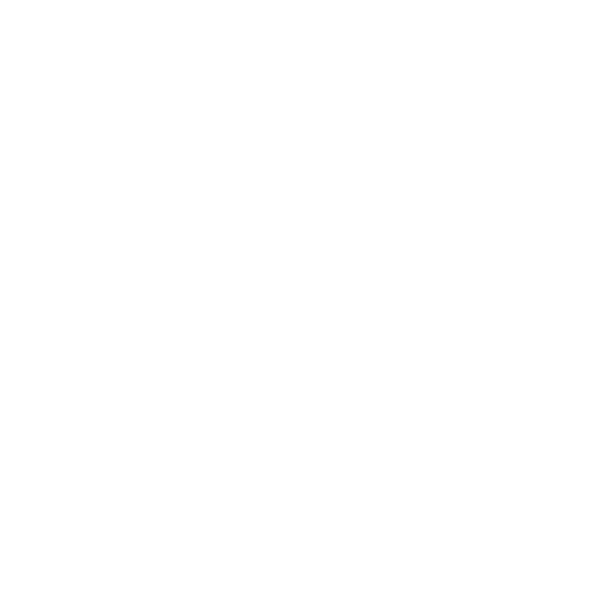 Individual protection pricing
HYDRO Surface Coating  			$1,190
HYDRO Leather Coating 			$695
HYDRO  Vinyl Coating 			$695
HYDRO Fabric & Carpet Coating		$695
Window Film				$495
StreetLegal Window Film  			$595
Cancer Council Endorsed Window Film	$654
DISCOVER YOUR PROTECTION PACKAGE
Insert dealer name
Insert contact details
Intro pack
Complete pack
Protection pack
HYDRO Surface Coating+  Window Film
Surface Coating
Vinyl Conditioner 
Leather Protection
Fabric & Carpet Protector
Surface Coating
Vinyl Conditioner 
Leather Protection
Fabric & Carpet Protector
+ Window Film
$1995
$1490
$1795
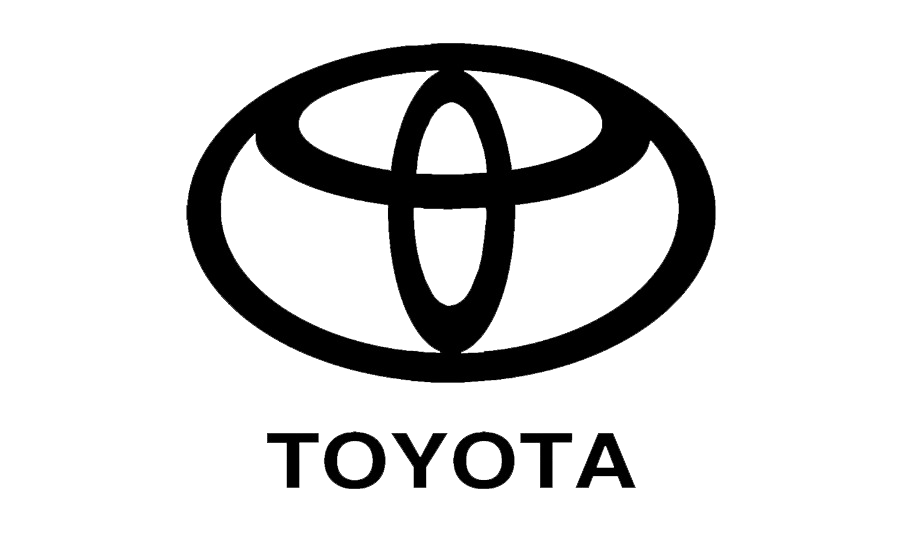